Chapter 5
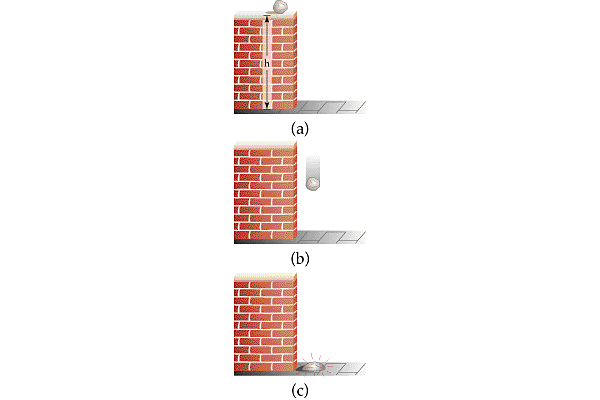 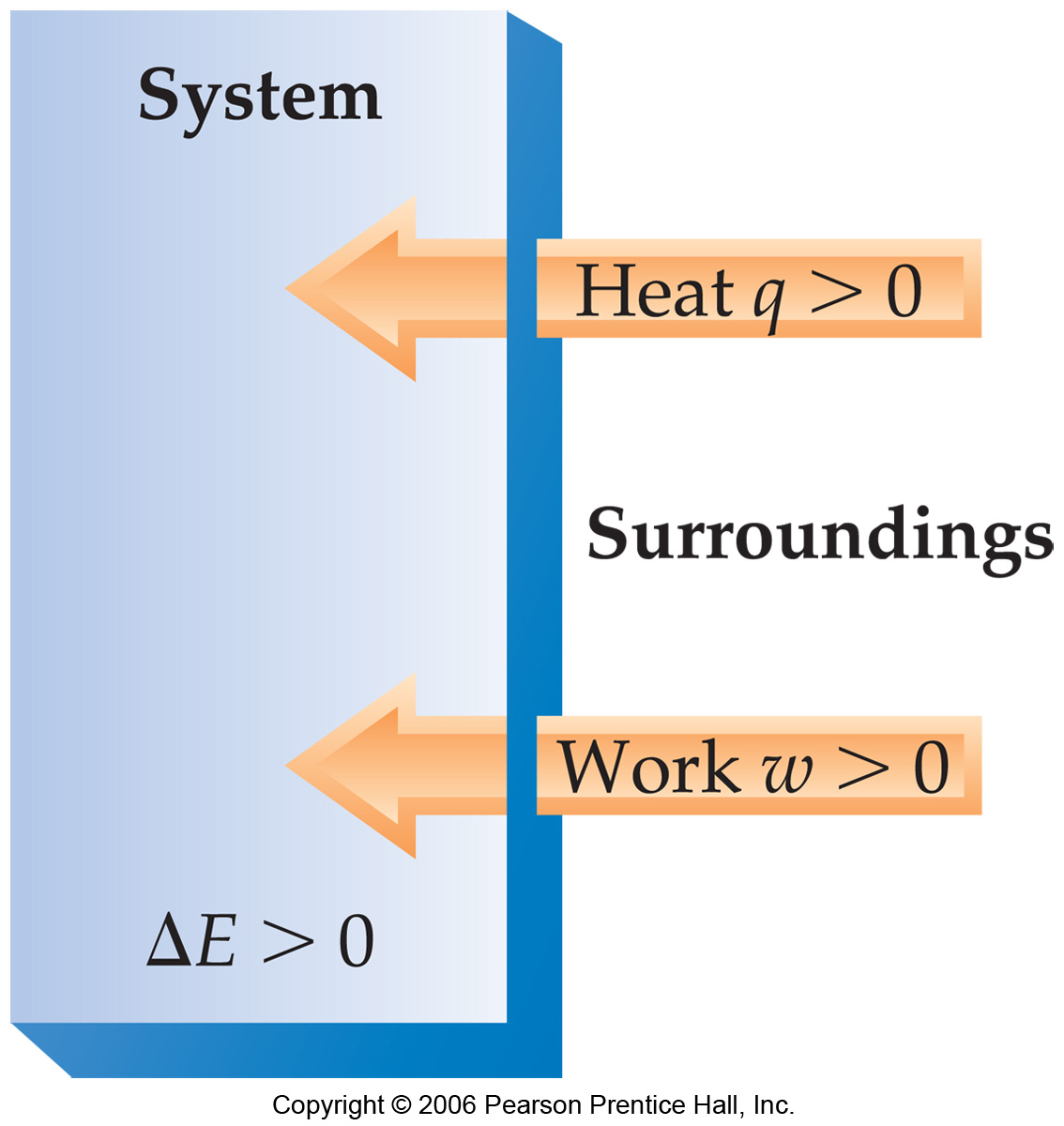 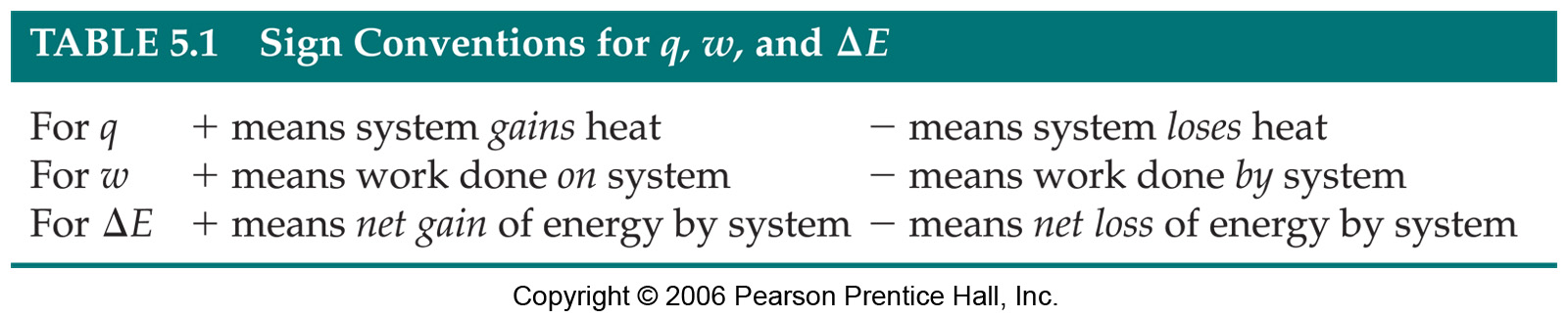 Oxygen Combustion Reactions
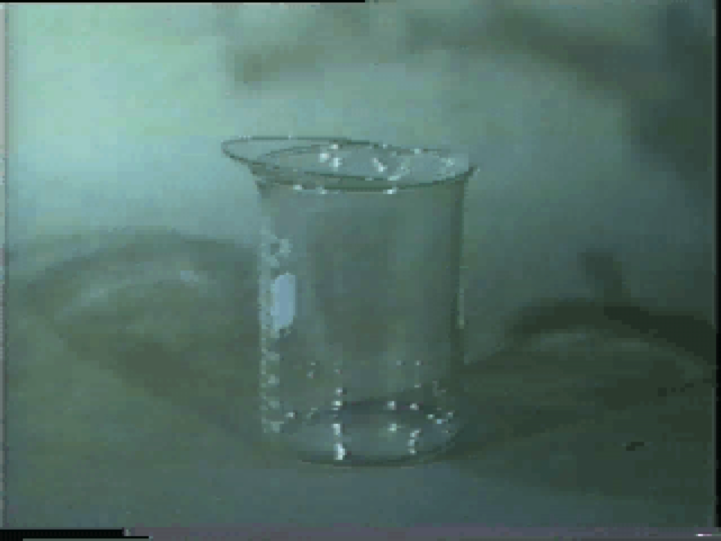 Play Video On YouTube
[Speaker Notes: DM27_015.mov]
Al + Br2 Combustion Reaction
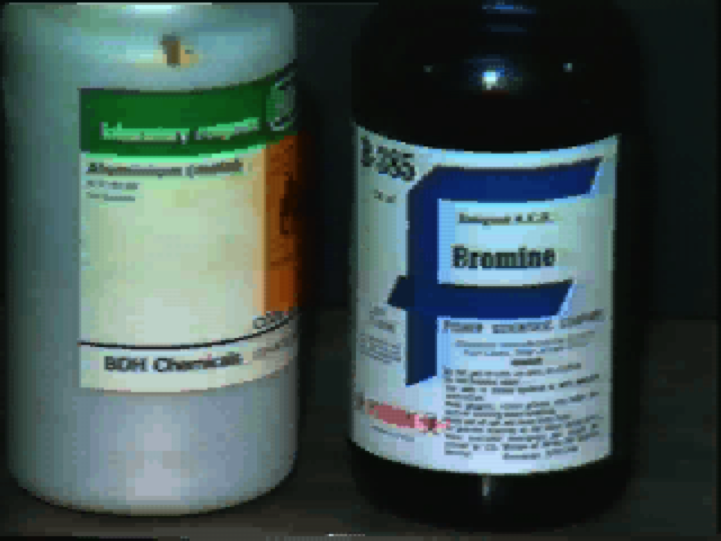 Play Video On YouTube
[Speaker Notes: DM27_017.mov]
Hydrogen Combustion Reaction
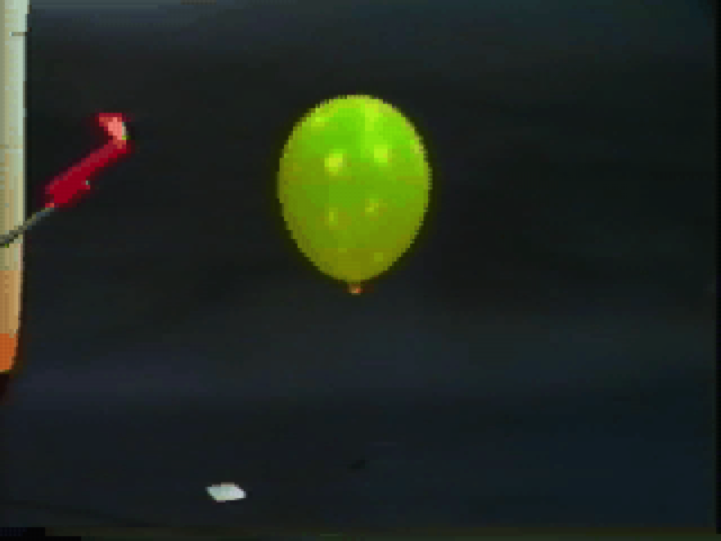 Play Video On YouTube
[Speaker Notes: DM27_002.mov]
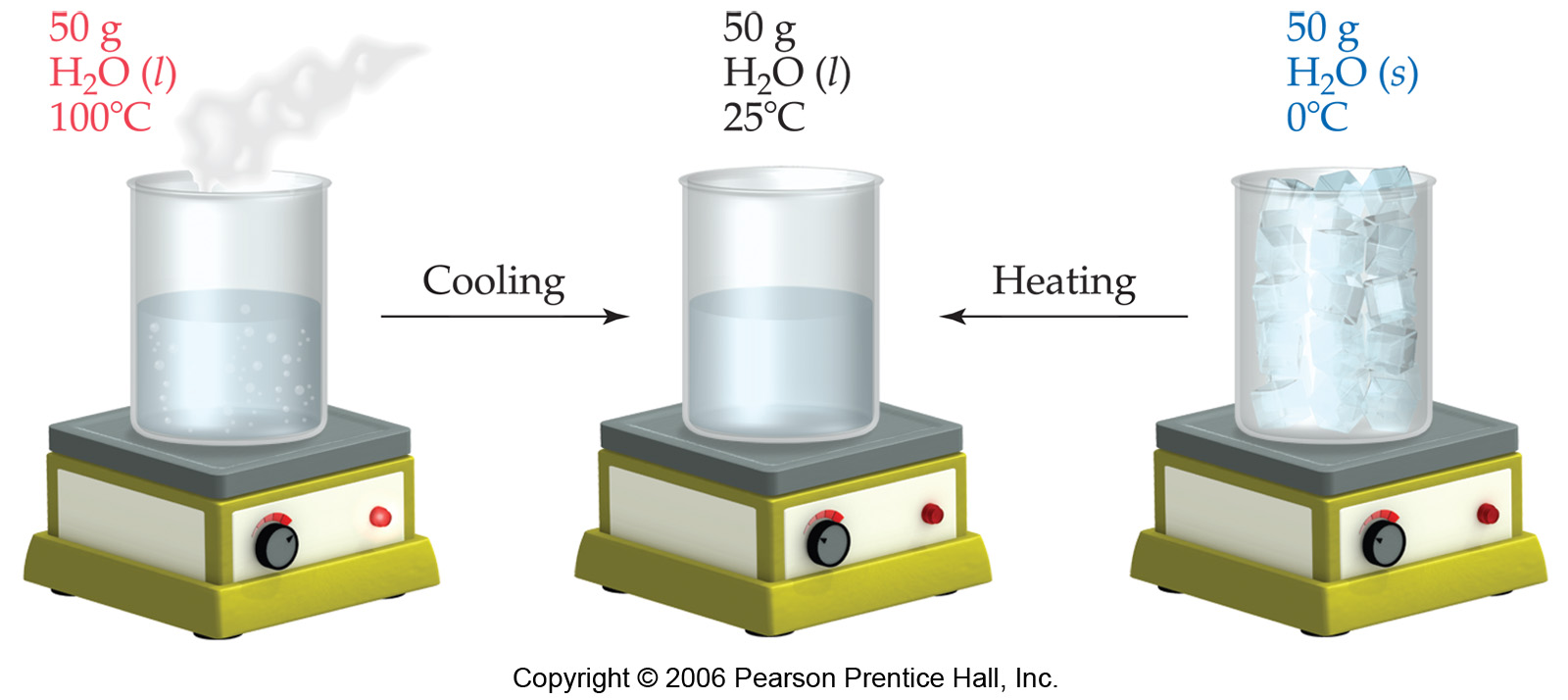 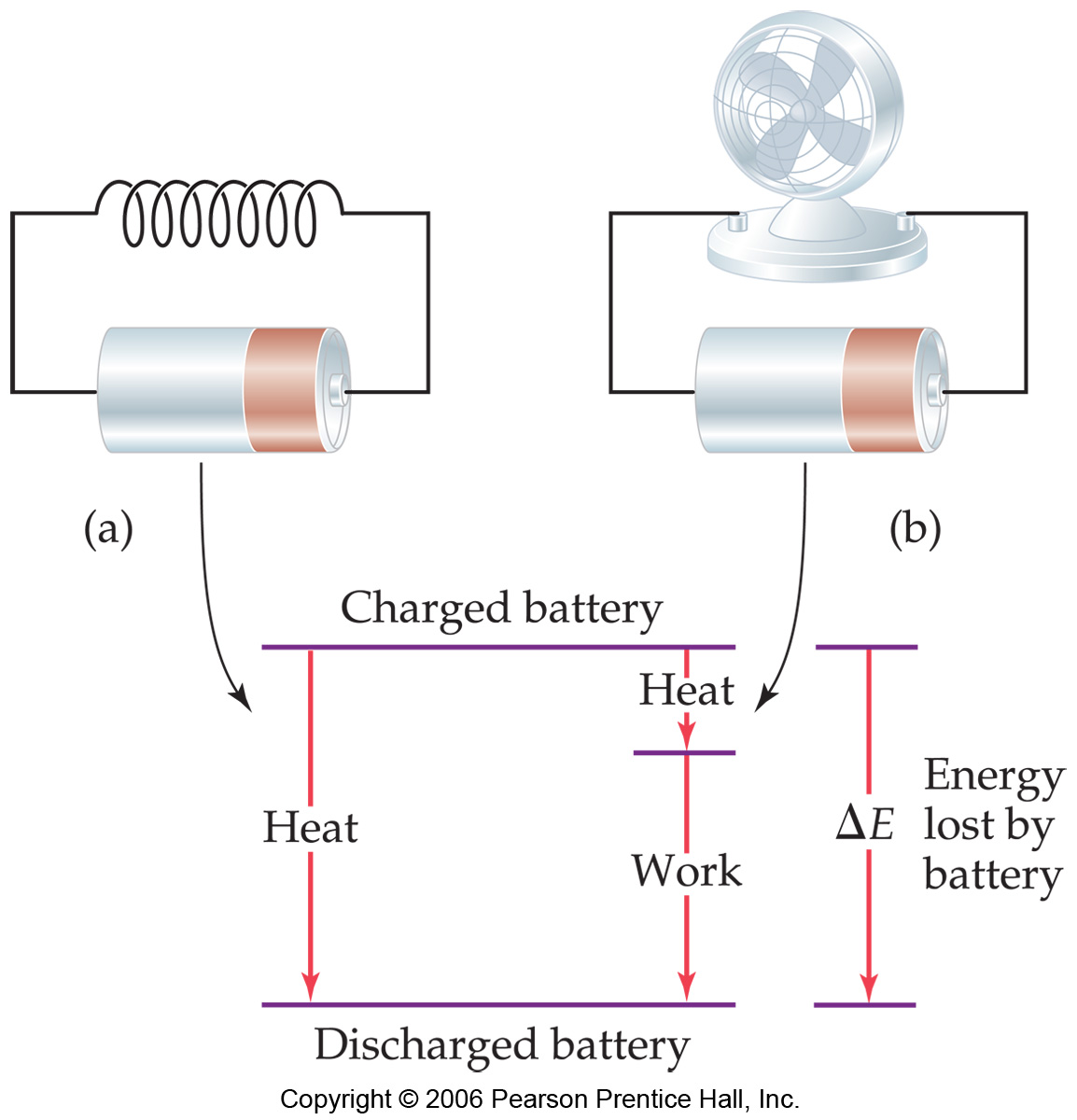 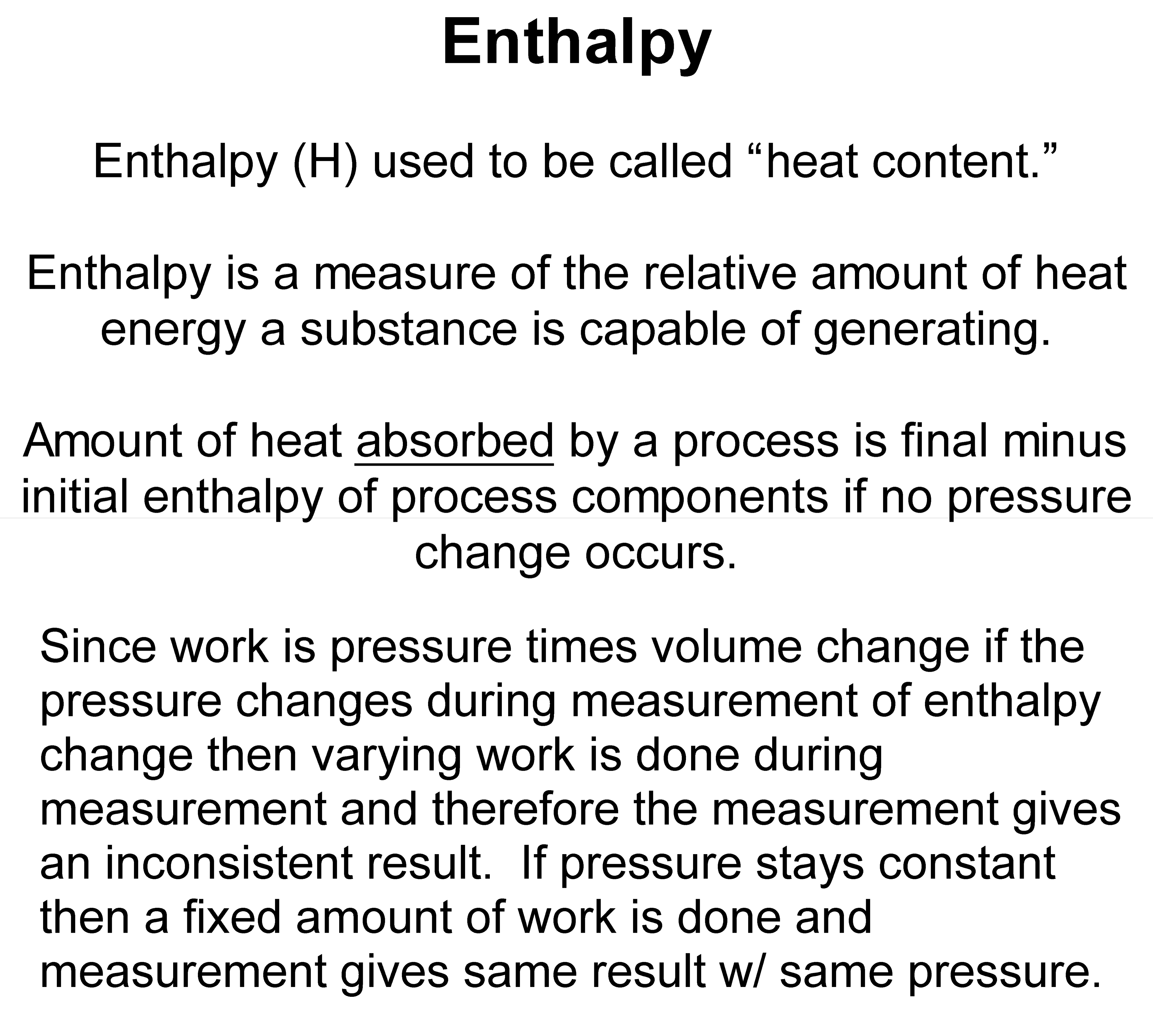 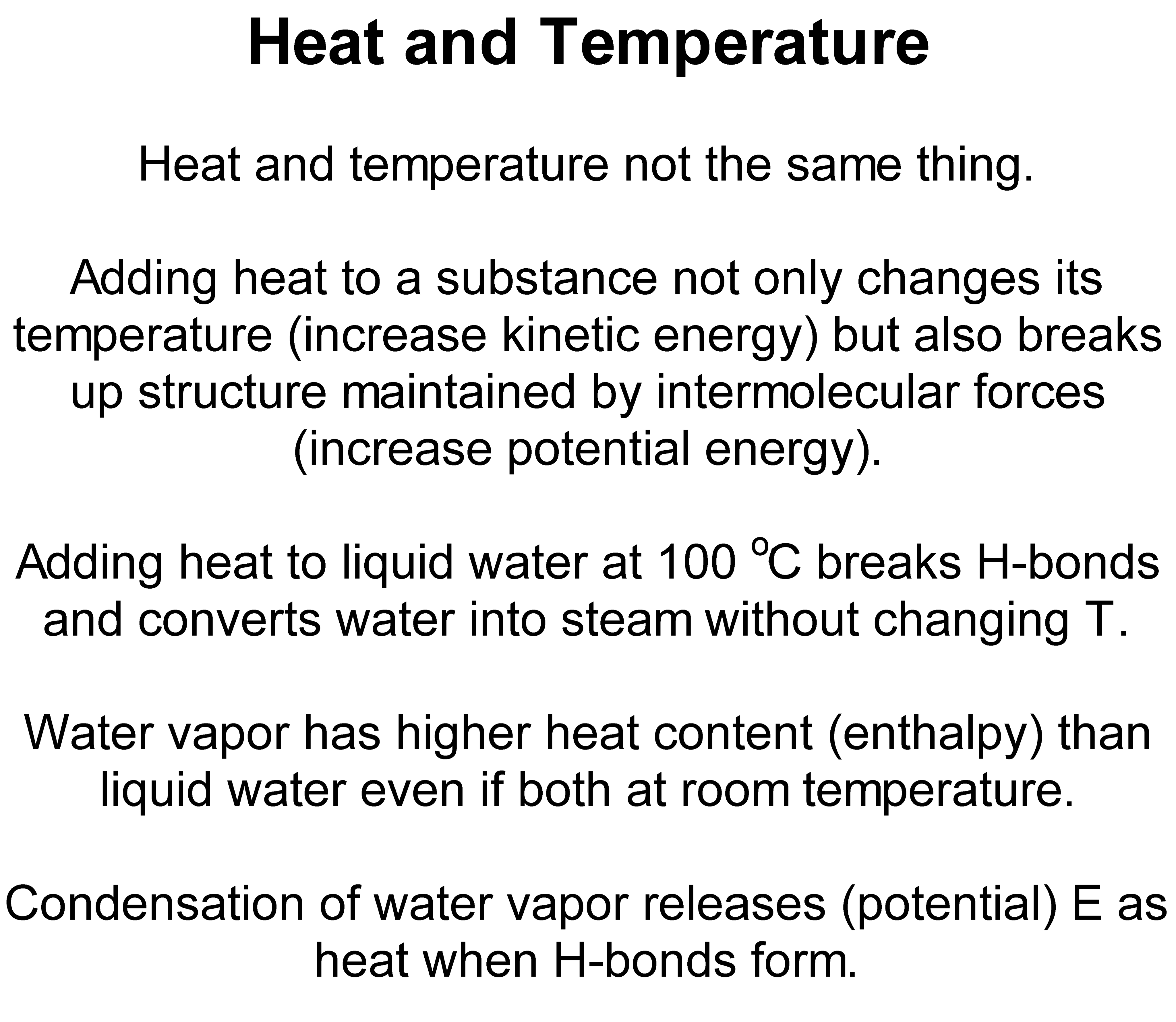 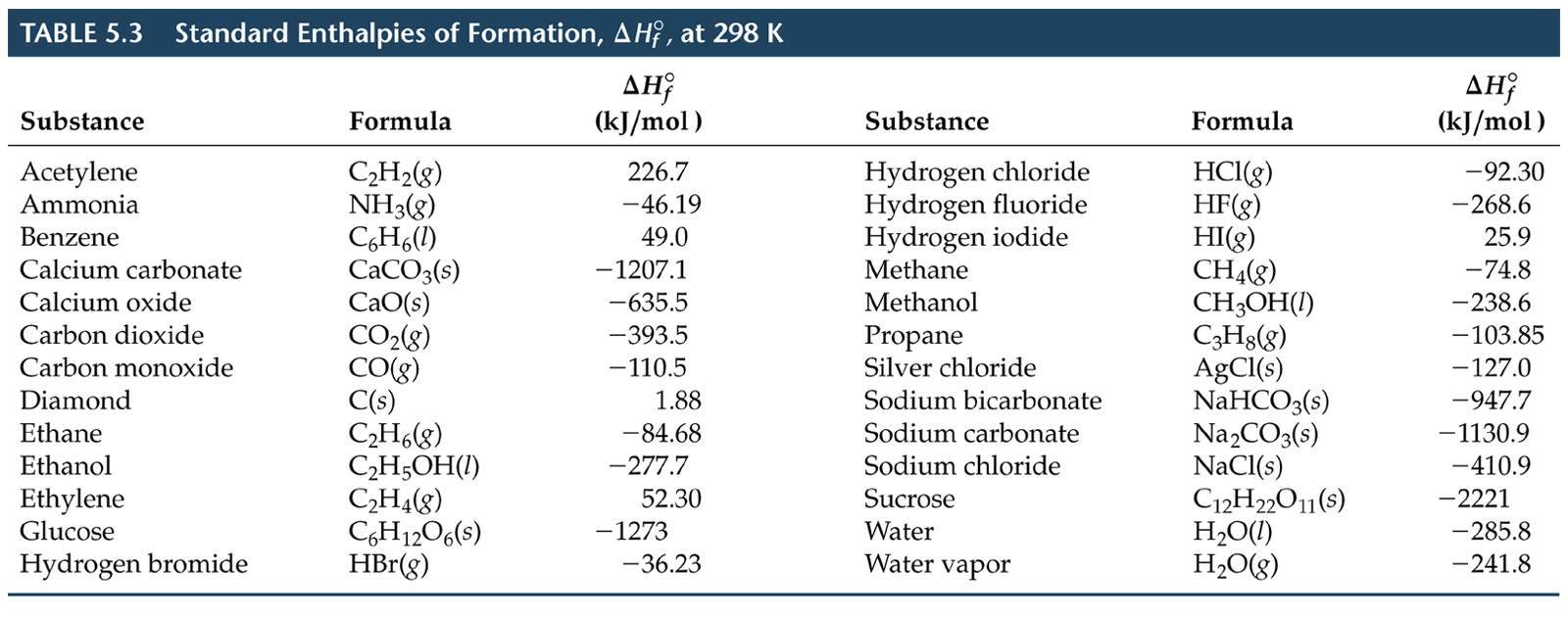 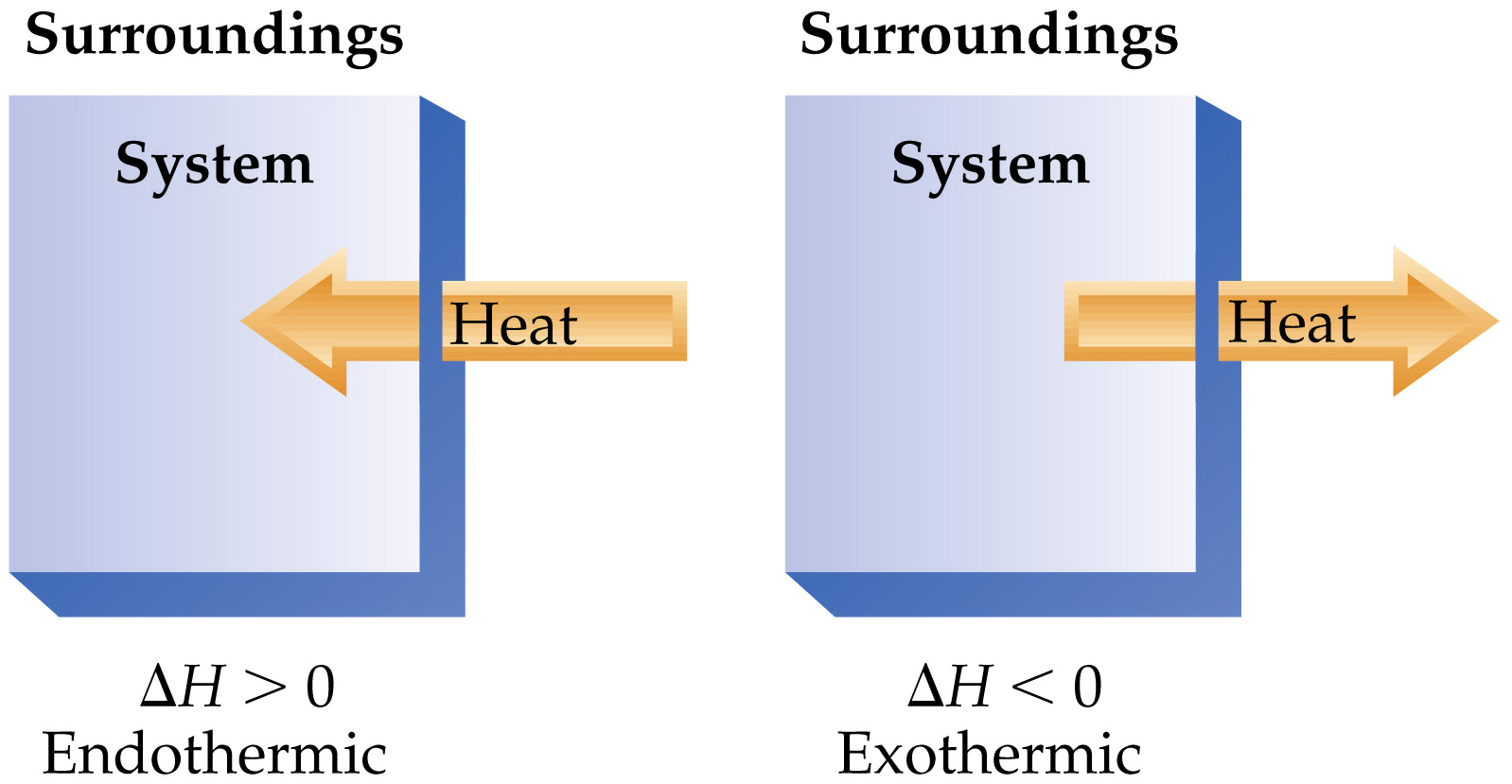 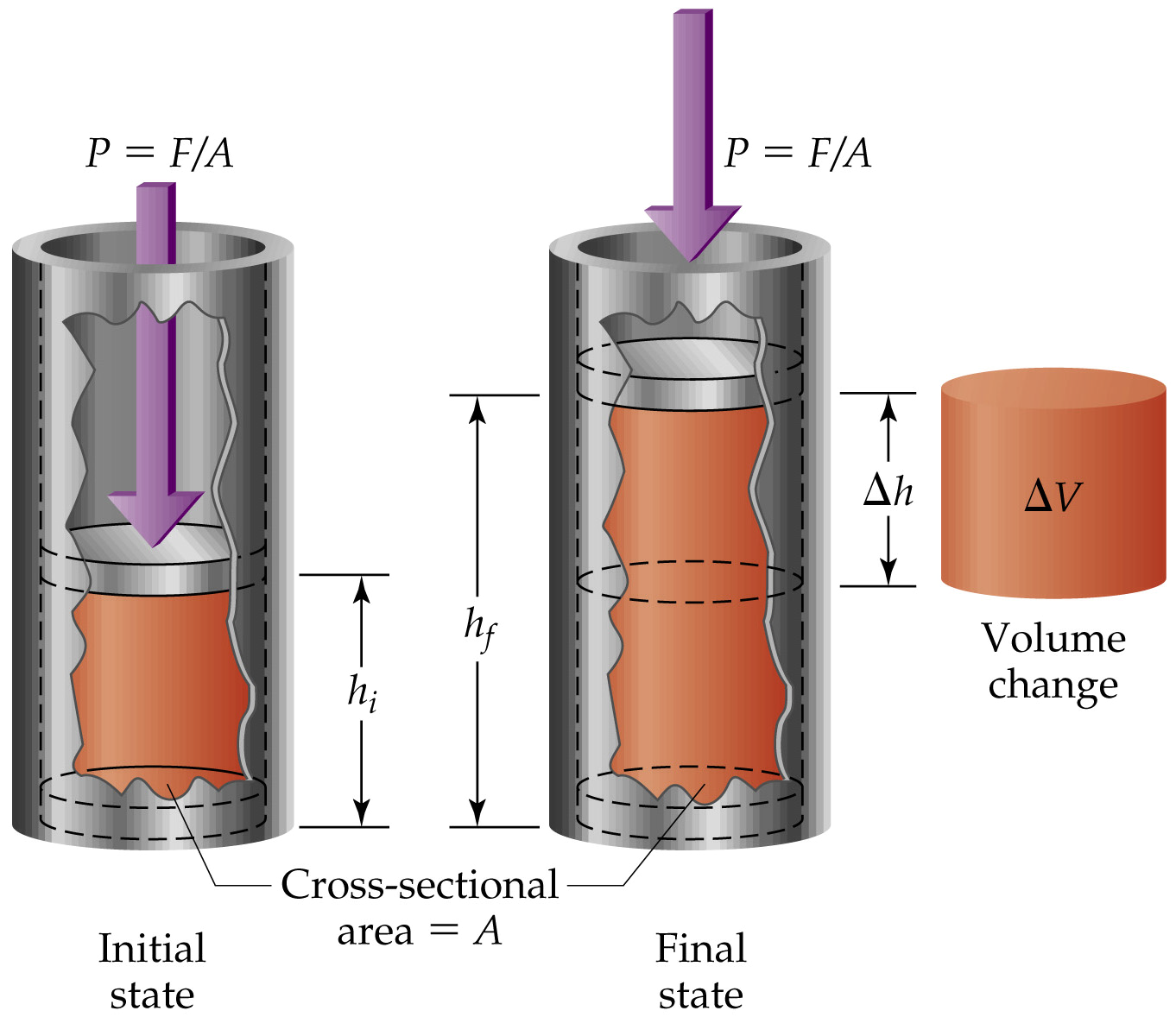 Work of Gas Expansion
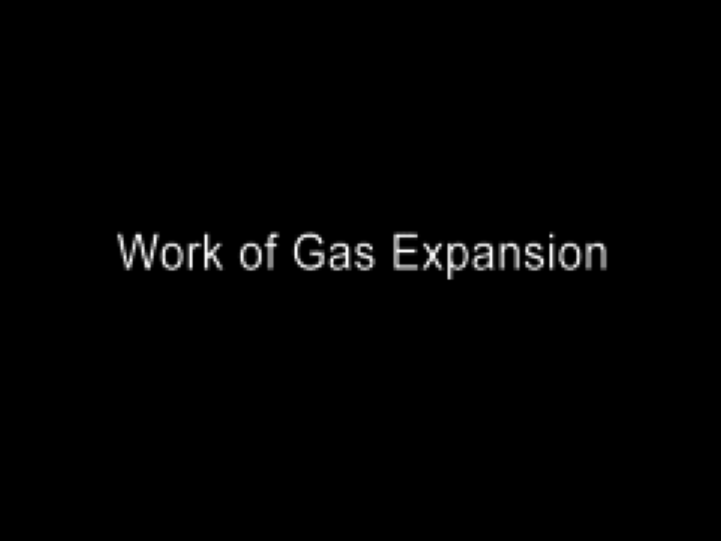 Play Video On YouTube
[Speaker Notes: AN26_002.mov]
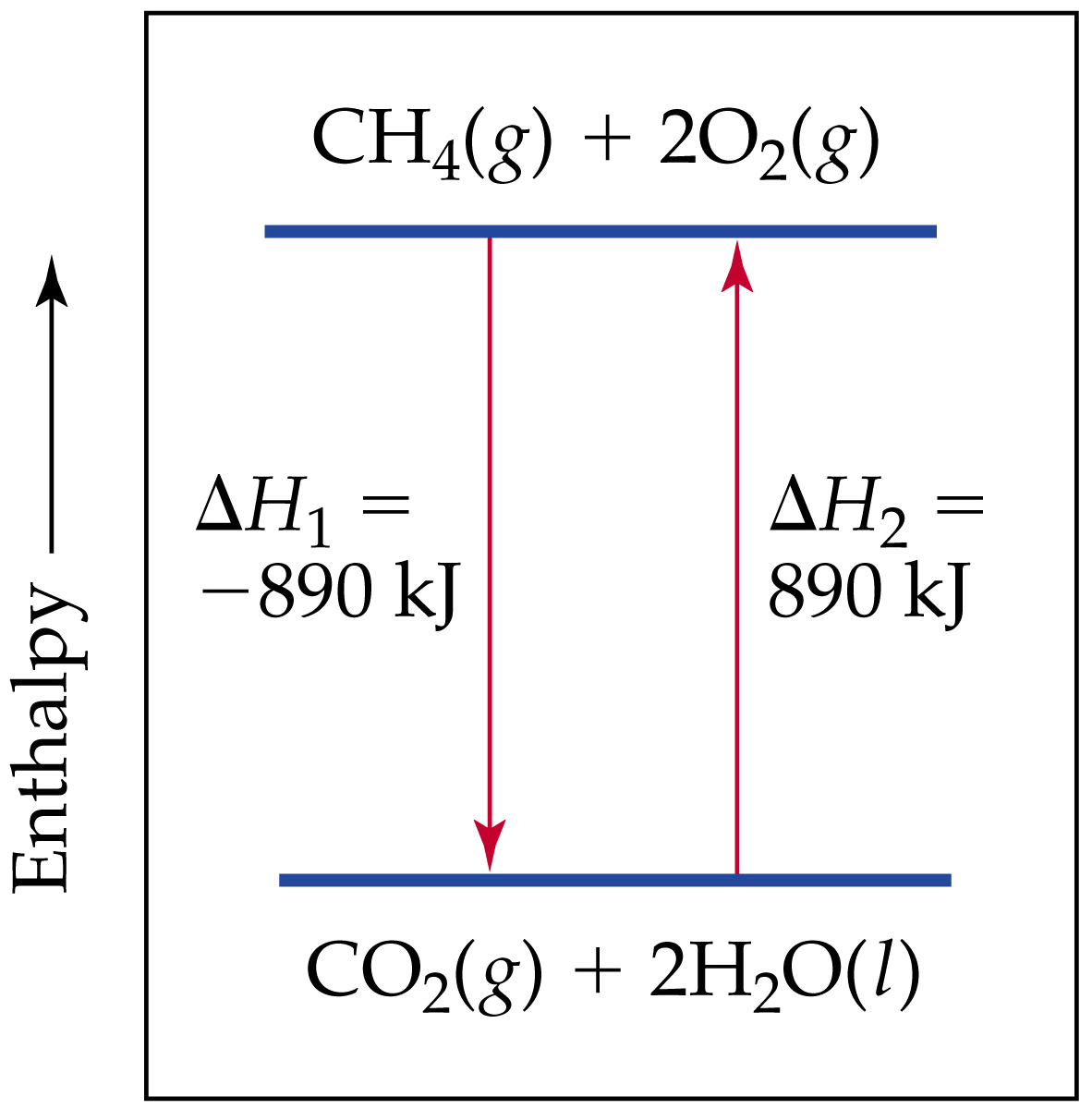 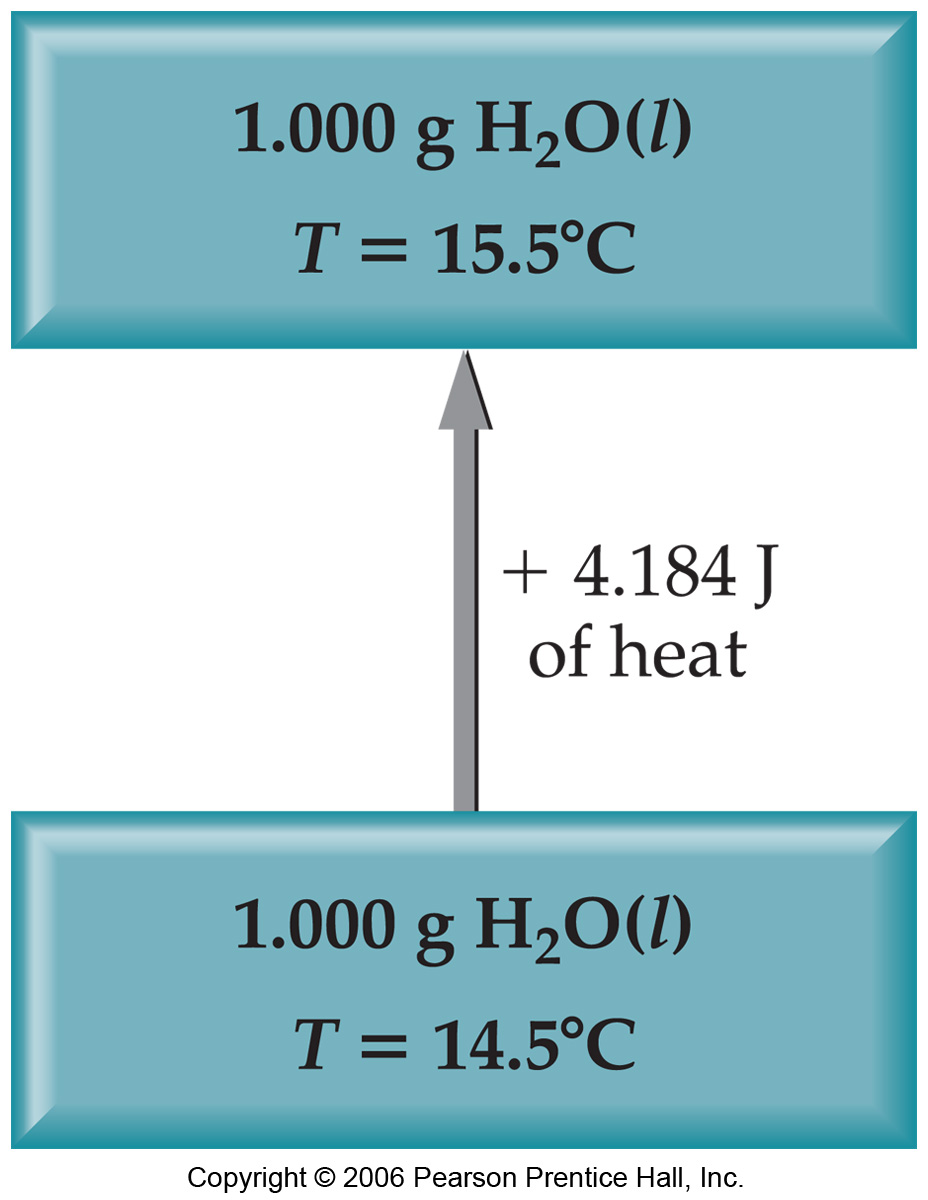 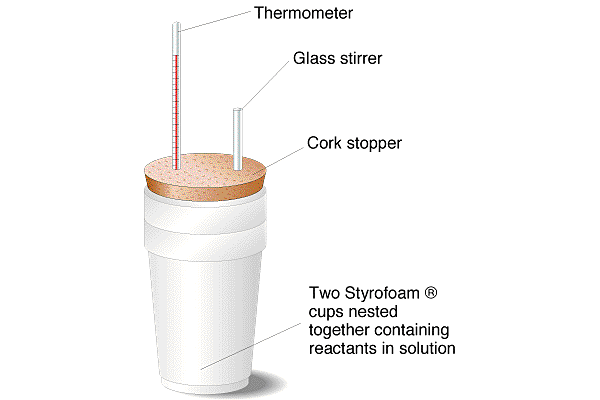 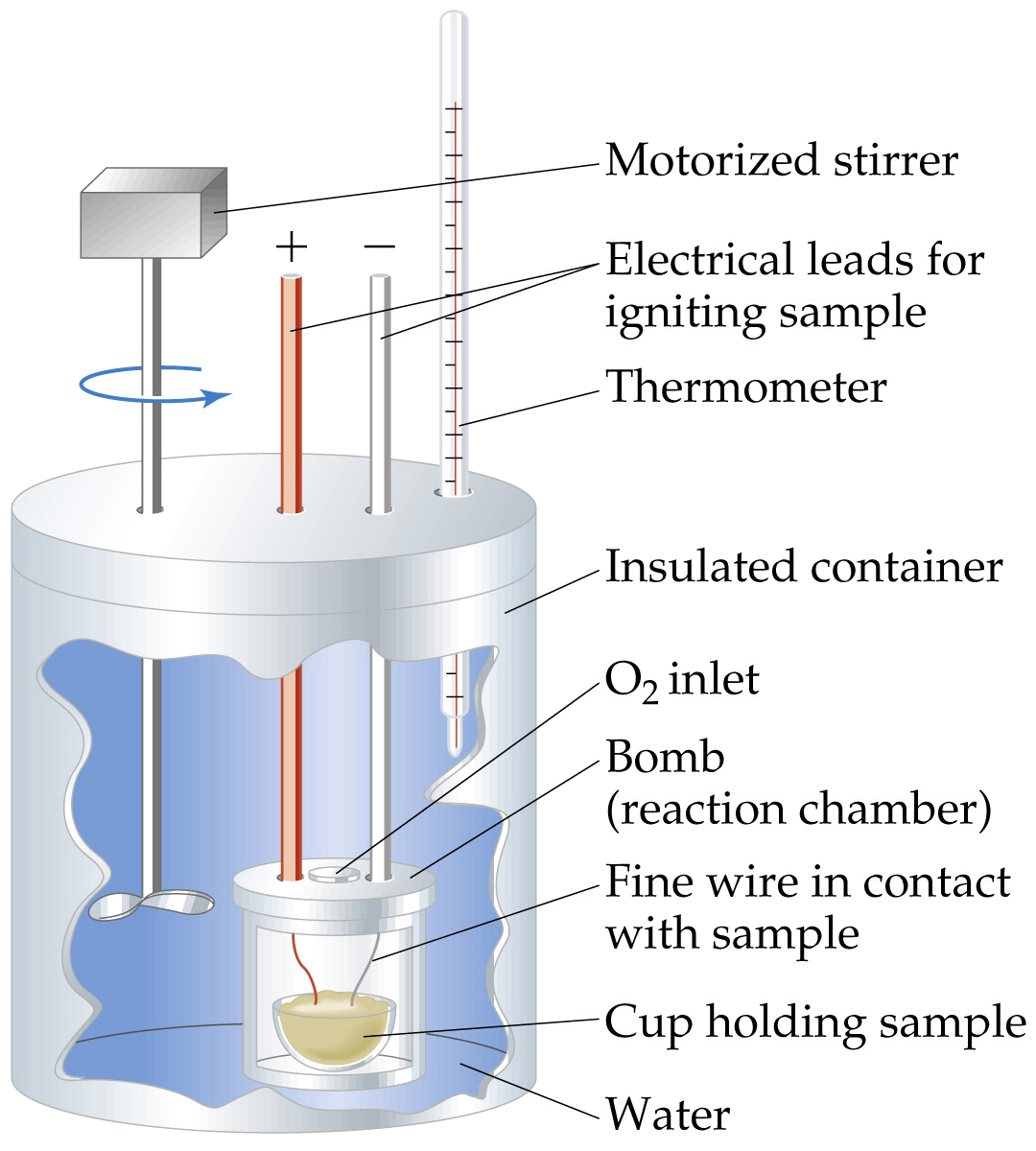 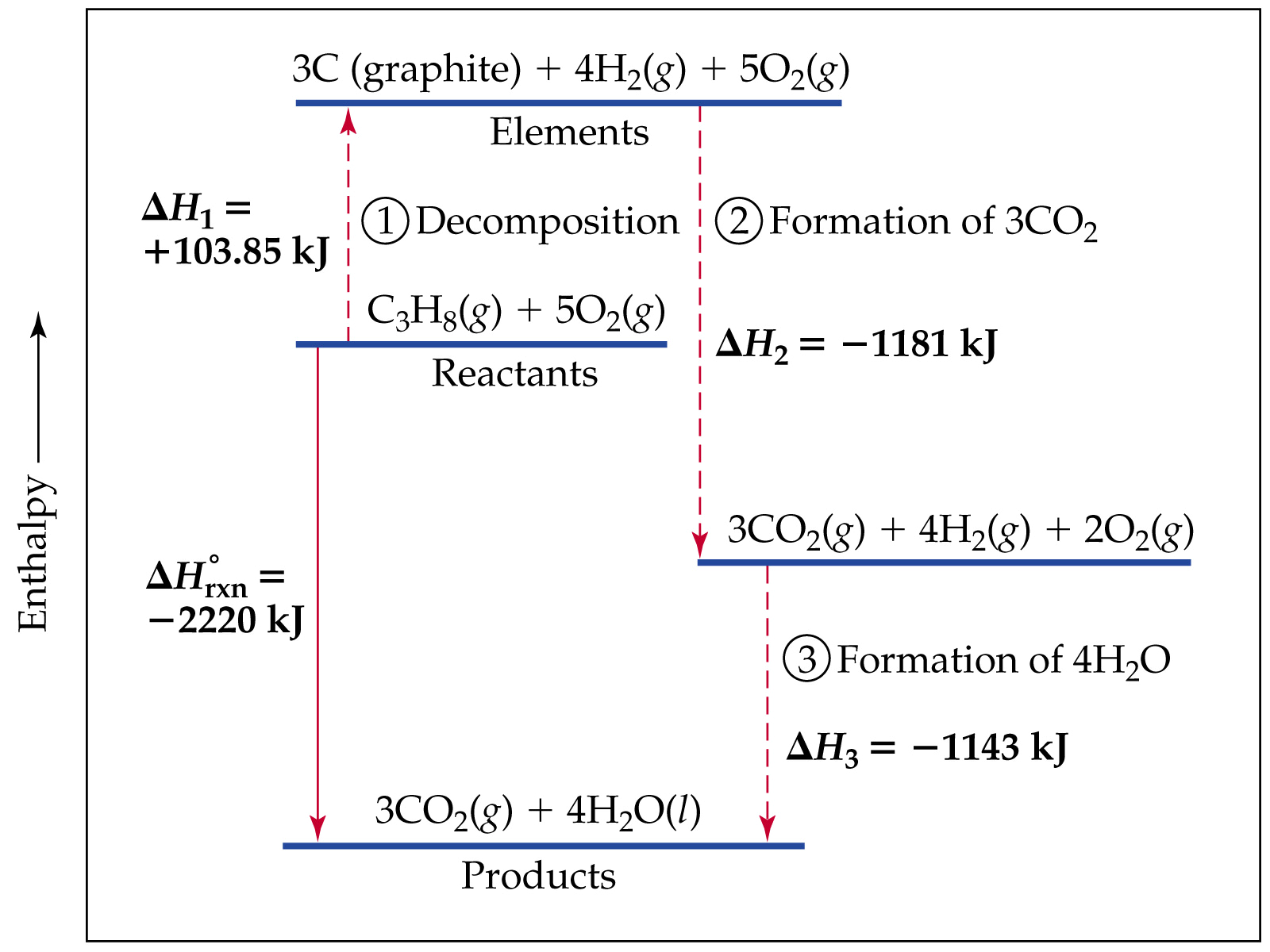